РОСТЕХНАДЗОР
Центральное Управление
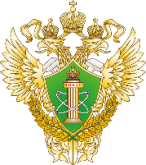 Анализ основных показателей контрольно-надзорной деятельности при осуществлении надзора  за гидротехническими сооружениями по итогам 2024 года, расположенных на территории Владимирской, Ивановской, Костромской, Московской, Тверской и Ярославской областей
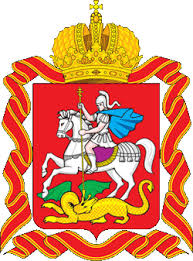 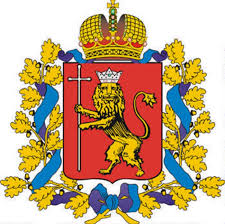 Владимирская область
Московская область
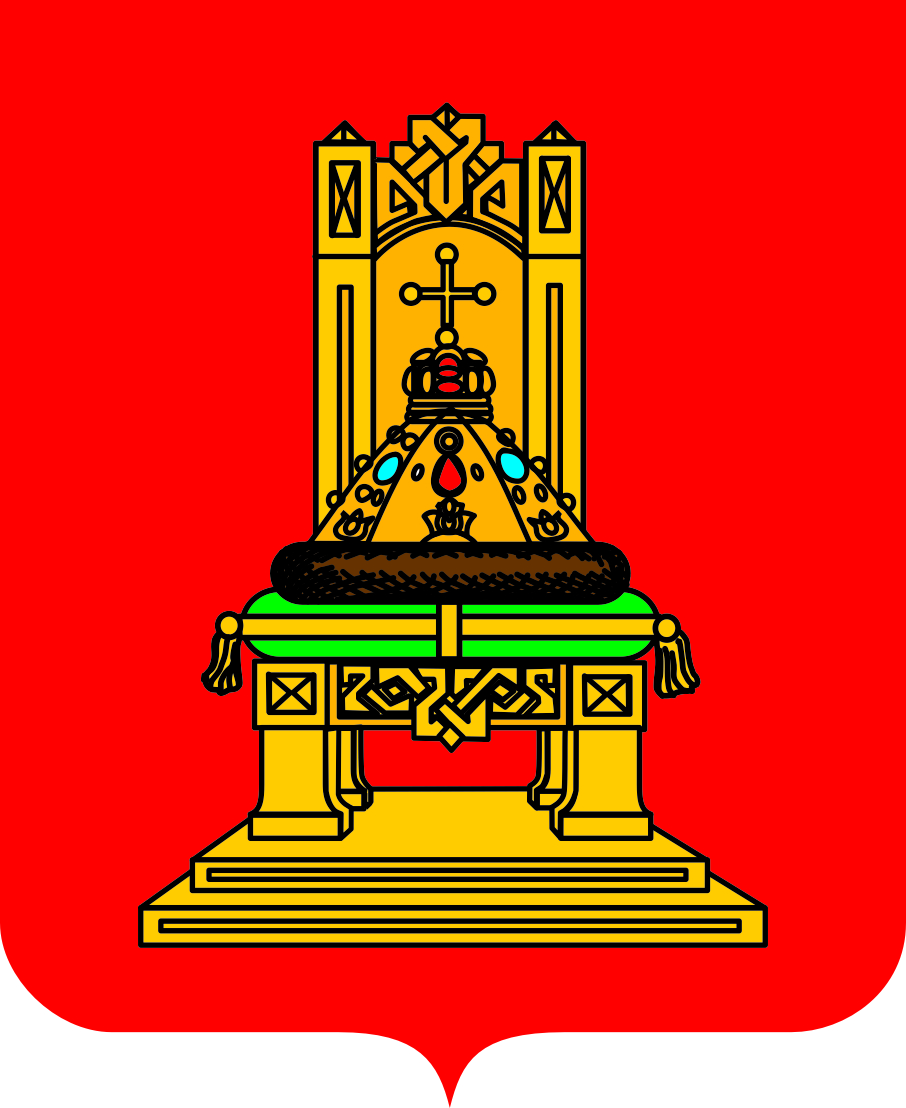 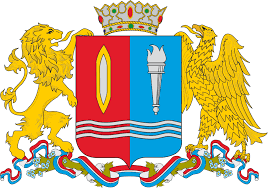 Ивановская область
Тверская область
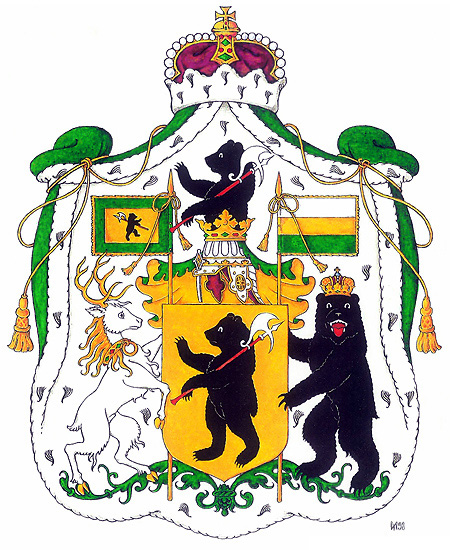 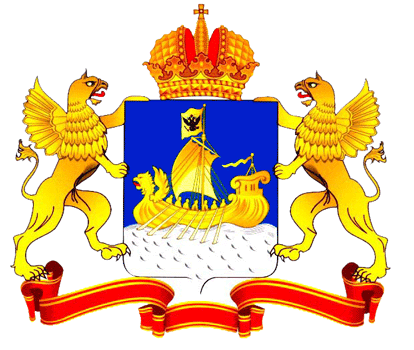 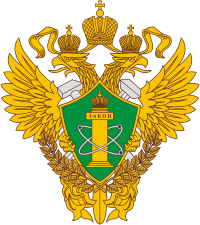 Ярославская область
Костромская область
РОСТЕХНАДЗОР
Центральное Управление
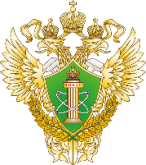 Распределение гидротехнических сооружений по поднадзорным субъектам Российской Федерации
2
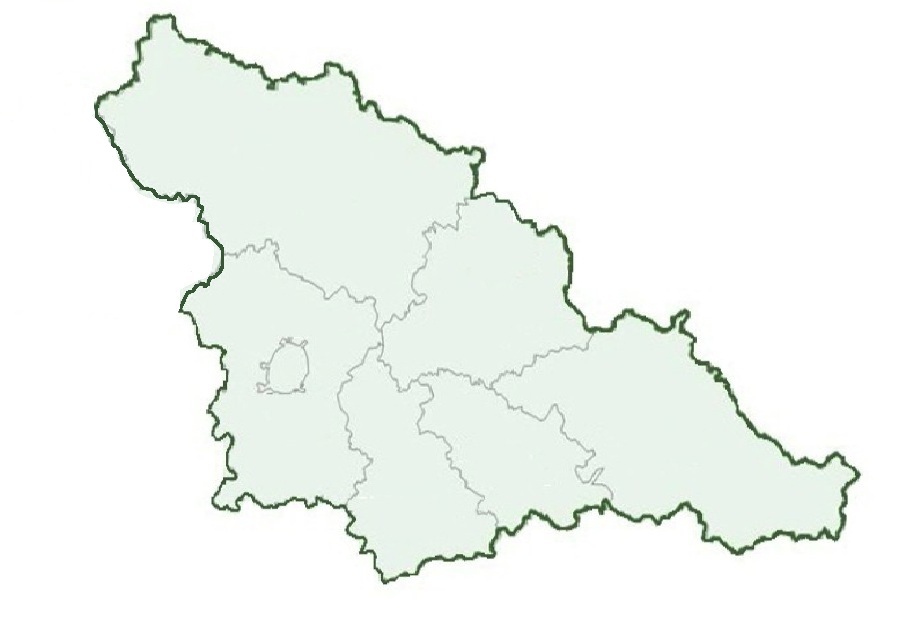 Ярославская область
(40)
Тверская область
(68)
Костромская область
(30)
Московская область
(1369)
Ивановская область
(66)
Владимирская область
(121)
Всего ГТС: 1694
РОСТЕХНАДЗОР
Центральное Управление
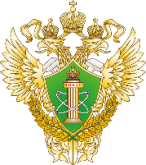 Количество поднадзорных гидротехнических сооружений с распределением по классам и отраслям применения
3
РОСТЕХНАДЗОР
Центральное Управление
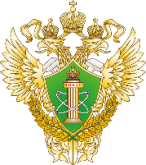 Количество внесенных ГТС в Российский регистр гидротехнических сооружений
4
% не внесенных ГТС в РРГТС - 73
РОСТЕХНАДЗОР
Центральное Управление
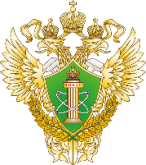 Гидротехнические сооружения I класса, на которых установлен режим постоянного государственного надзора
5
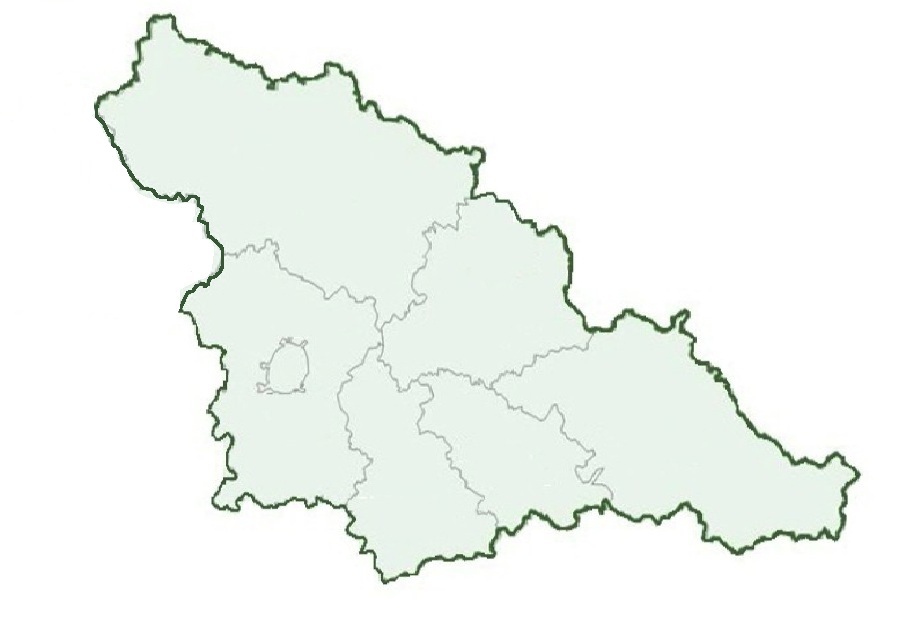 Всего ГТС I класса: 4
ГТС Рыбинской ГЭС
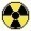 Тверская область
ГТС Калининской АЭС
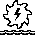 Московская область
Ярославская область
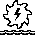 ГТС Загорской ГАЭС
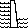 Костромская область
Ивановская область
Владимирская область
ГЭС, ГАЭС
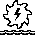 АЭС
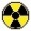 Акуловский гидроузел
ГТС Водохозяйственного комплекса
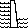 РОСТЕХНАДЗОР
Центральное Управление
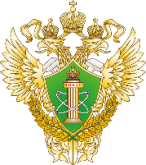 Проведение проверок постоянного государственного надзора
6
РОСТЕХНАДЗОР
Центральное Управление
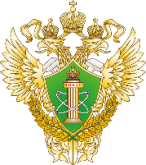 Часто встречающиеся нарушения на гидротехнических сооружениях I класса
7
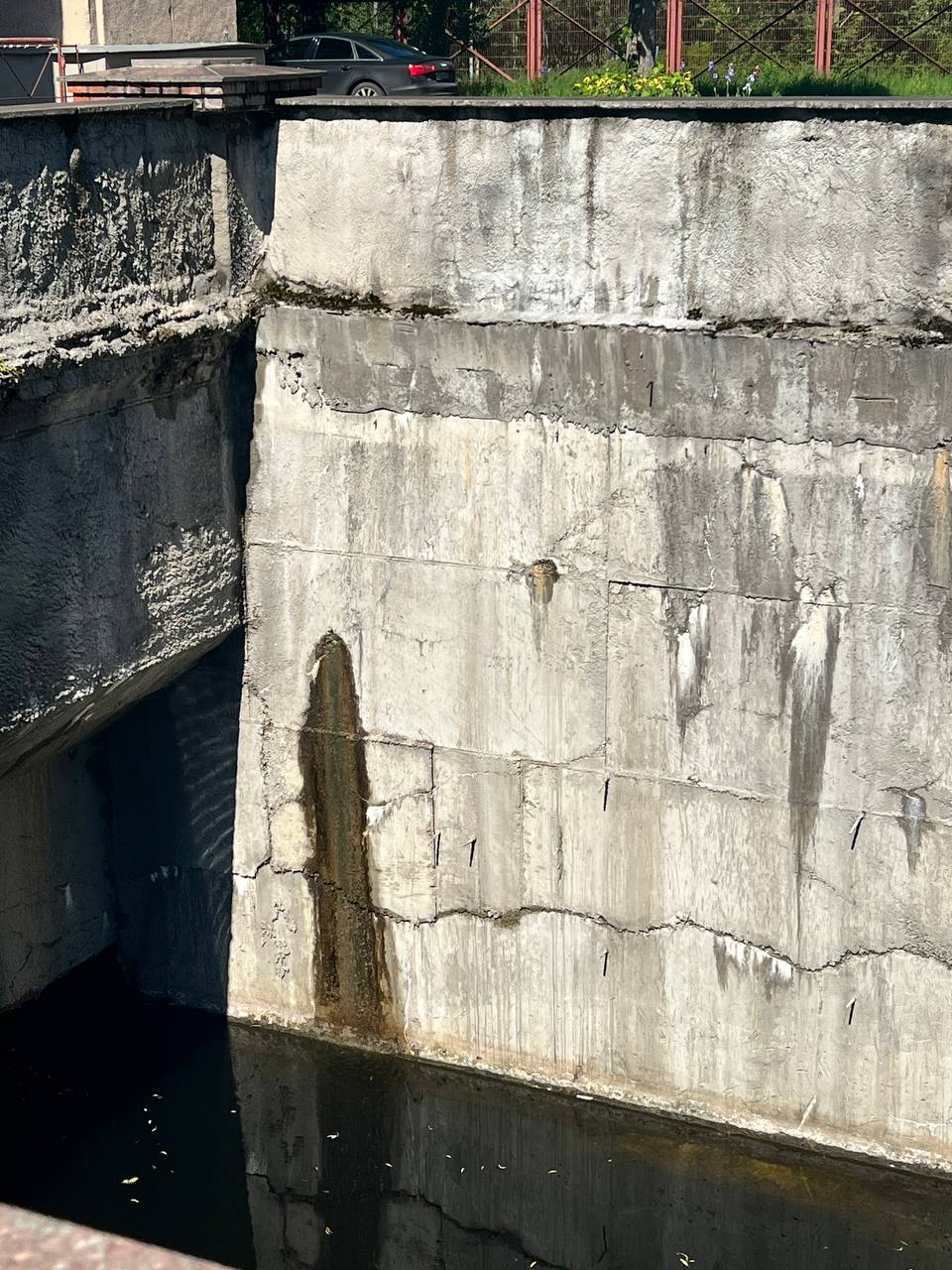 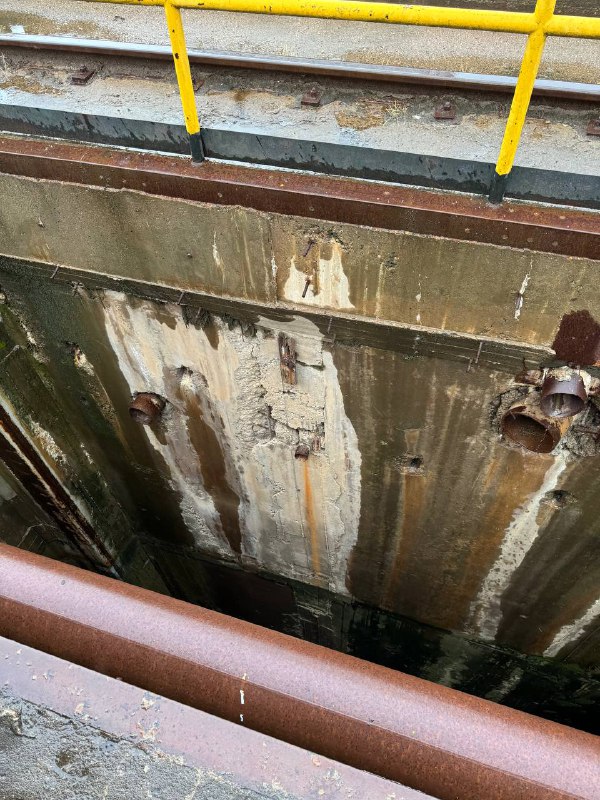 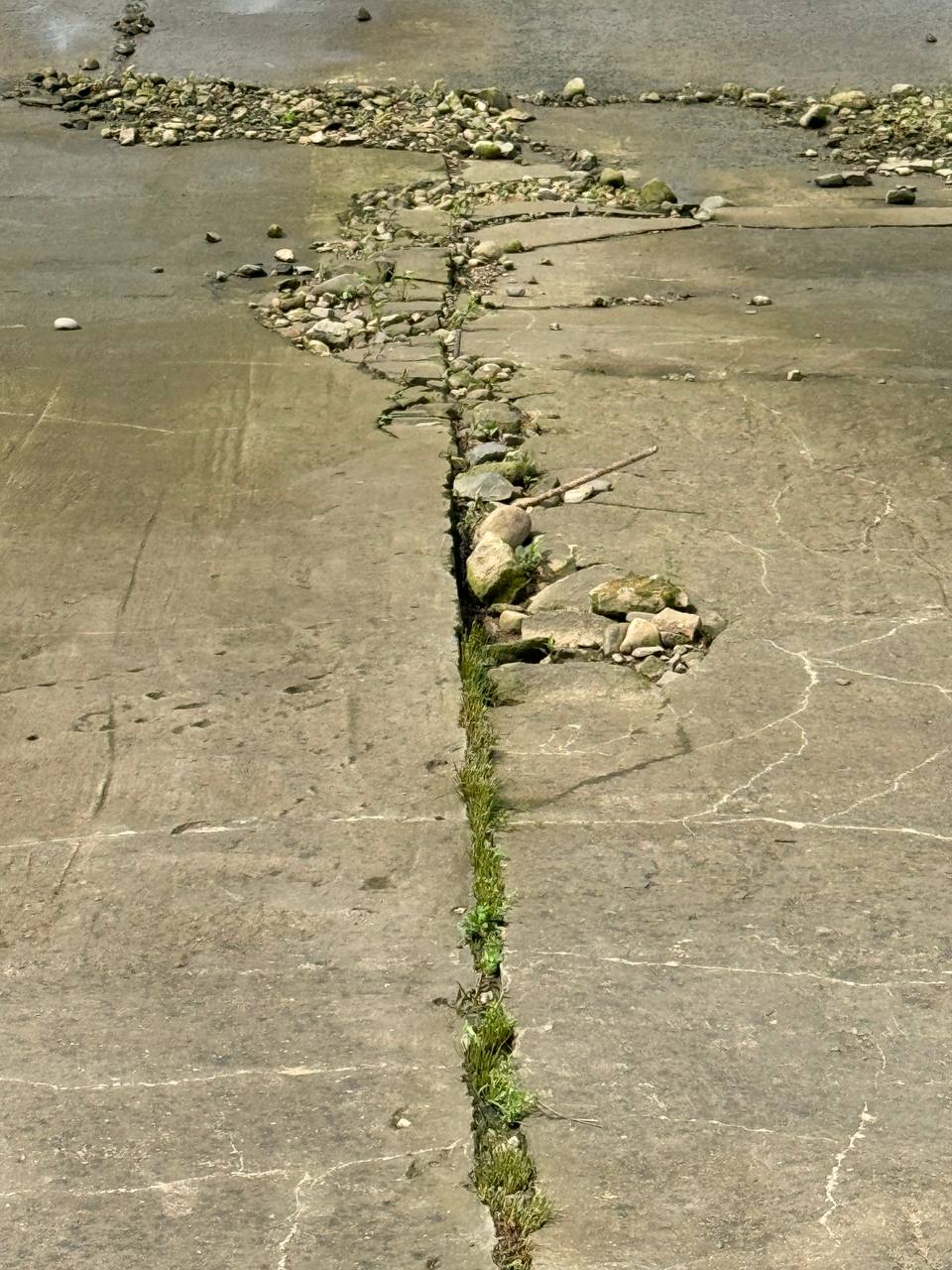 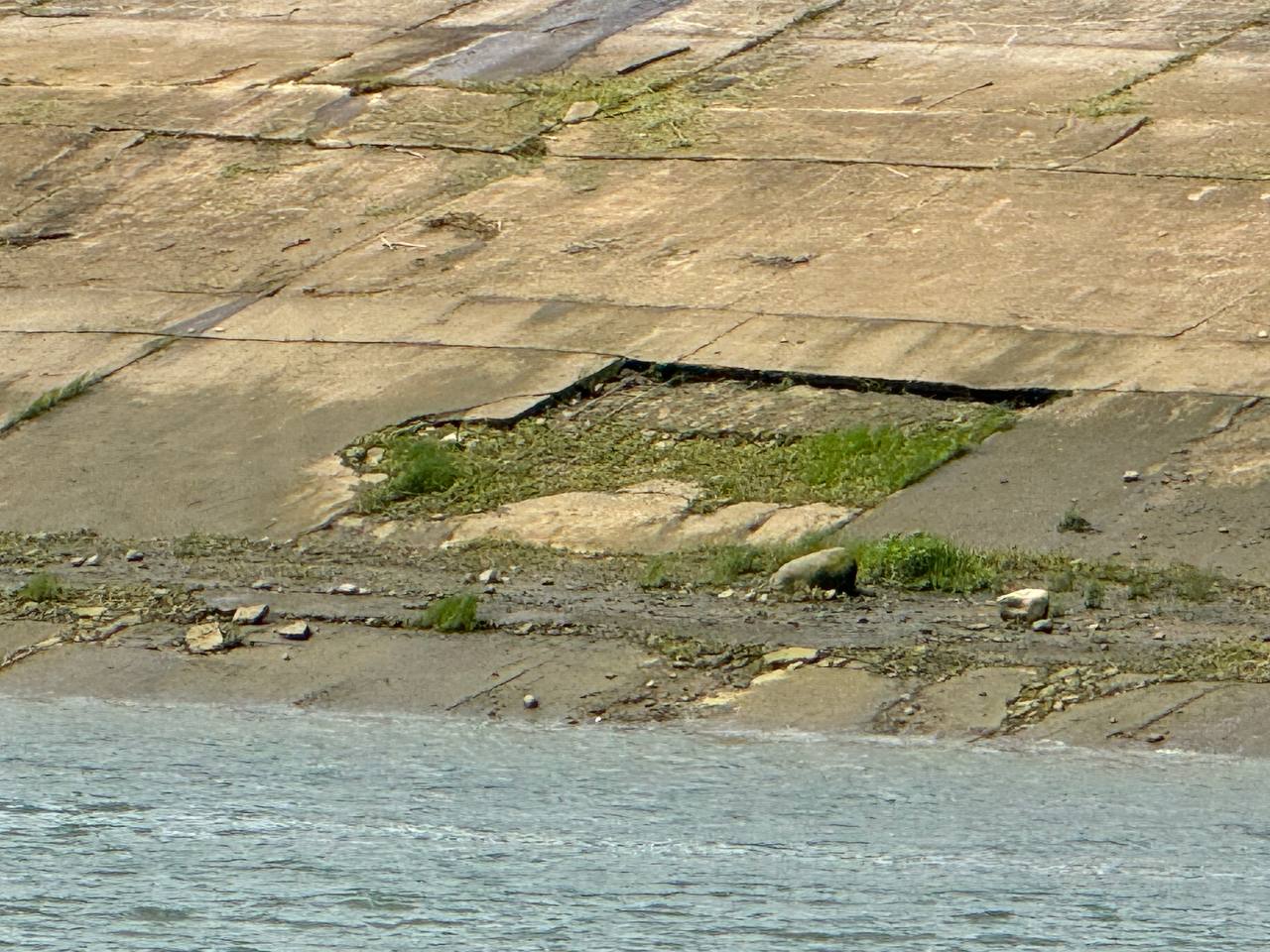 РОСТЕХНАДЗОР
Центральное Управление
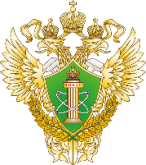 Правообладатели гидротехнических сооружений
8
БЕСХОЗЯЙНЫЕ
ФИЗИЧЕСКИЕ ЛИЦА (ИП)
5 %
ФЕДЕРАЛЬНАЯ/РЕГИОНАЛЬНАЯ СОБСТВЕННОСТЬ
3 %
Информация о правообладателях  являющихся собственниками и/или эксплуатирующими организациями поднадзорных ГТС
5 %
66 %
ОРГАНЫ МЕСТНОГО САМОУПРАВЛЕНЯ
ЮРИДИЧЕСКИЕ ЛИЦА
21%
РОСТЕХНАДЗОР
Центральное Управление
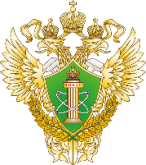 Основные нарушения, выявленные при осуществлении надзора за гидротехническими сооружениями
9
Эксплуатация ГТС осуществляется в нарушение утвержденных Федеральных норм и правил;
Не произведен и не согласован в установленном порядке расчет размера вероятного вреда, который может быть причинен жизни, здоровью физических лиц, имуществу физических и юридических лиц в результате аварии ГТС;
Отсутствует полис обязательного страхования гражданской ответственности за причинение вреда в результате аварии на ГТС;
Не обеспечена необходимая квалификация работников обслуживающих ГТС;
Не проведено преддекларационное обследование ГТС;
Отсутствует утвержденная в установленном порядке декларация безопасности ГТС;
Сведения о ГТС не внесены в Российский регистр гидротехнических сооружений;
Не проводятся работы по текущему ремонту тела плотины и водосборного сооружения, что отрицательно сказывается как на состоянии водного объекта, так и на состоянии ГТС.
РОСТЕХНАДЗОР
Центральное Управление
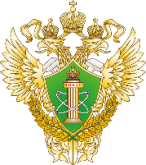 Основные показатели надзорной деятельности по направлению ГТС
10
Профилактические мероприятия (2023/2024)

Информирование – 6846/7097

Объявление предостережений – 98/221

Консультирование – 200/314
↑ в 6 раз
165
2023
2022
2024
РОСТЕХНАДЗОР
Центральное Управление
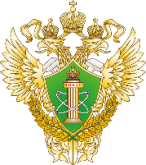 Информация по результатам межведомственных выездных оценок органов местного самоуправления Московской области в период подготовки к прохождению весеннего половодья и паводка 2024 года
11
РОСТЕХНАДЗОР
Центральное Управление
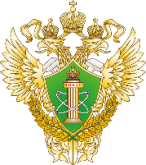 Направление предостережений органам местного самоуправления и подведомственным муниципальным учреждениям в 2024 году
12
Статистика ответов ОМС и подведомственных МУ на направленные предостережения
45
РОСТЕХНАДЗОР
Центральное Управление
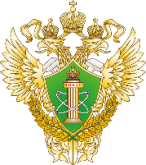 Изменения законодательства контрольной (надзорной) деятельности в области безопасности гидротехнических сооружений
13
Федеральный закон от 29 мая 2023 г. № 191-ФЗ 
Введен новый вид нормативного правового акта - федеральные нормы и правила в области безопасности ГТС (ФНП);
Введены требования к экспертам в этой области (в частности, требование об их аттестации);
Разграничены понятия класса ответственности ГТС, устанавливаемого при проектировании, и класса ГТС, определяемого по результатам декларирования их безопасности;
Уточнился понятийный аппарат законодательства о безопасности ГТС.

Приказ Ростехнадзора от 18 ноября 2024 г. № 349
Утвержден новый индикатор риска нарушения обязательных требований.

Приказ Ростехнадзора от 9 сентября 2024 г. № 274
Утверждена новая форма проверочного листа в области обеспечения безопасности ГТС.

Приказ Ростехнадзора от 15 ноября 2024 г. № 347
Обновляется методика определения оцененного в рублях максимального вреда, который может быть причинен жизни, здоровью физических лиц, окружающей среде, имуществу физических и юридических лиц при аварии ГТС.
с 1 сентября 
2024 года
Вступает в силу              с 1 марта
2025 года
РОСТЕХНАДЗОР
Центральное Управление
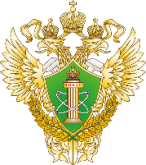 Предоставление государственной услуги по утверждению деклараций безопасности ГТС
14
Всего заявлений по годам:

2023 – 96 заявлений
2024 – 206 заявлений (↑ в 2 раза)
52
В 2023 г. в РРГТС внесено 60 (52 ЦУ РТН + 8 ЦА РТН)
В 2024 г. в РРГТС внесено 89 (88 ЦУ РТН + 1 ЦА РТН)

Всего в Центральное управление Ростехнадзора в 2024 году поступило 206 заявлений на утверждение ДБ из них 85 запросов о предоставлении документов оформленных надлежащим образом
44
РОСТЕХНАДЗОР
Центральное Управление
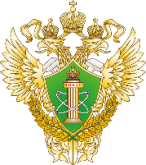 Динамика декларирования ГТС с распределением по субъектам Российской Федерации
15
70
5
5
2
4
3
34
1
1
23
22
0
9
4
8
4
8
3
2
2
2
2
2
1
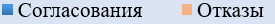 РОСТЕХНАДЗОР
Центральное Управление
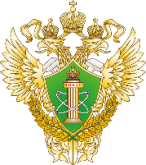 Бесхозяйные гидротехнические сооружения
16
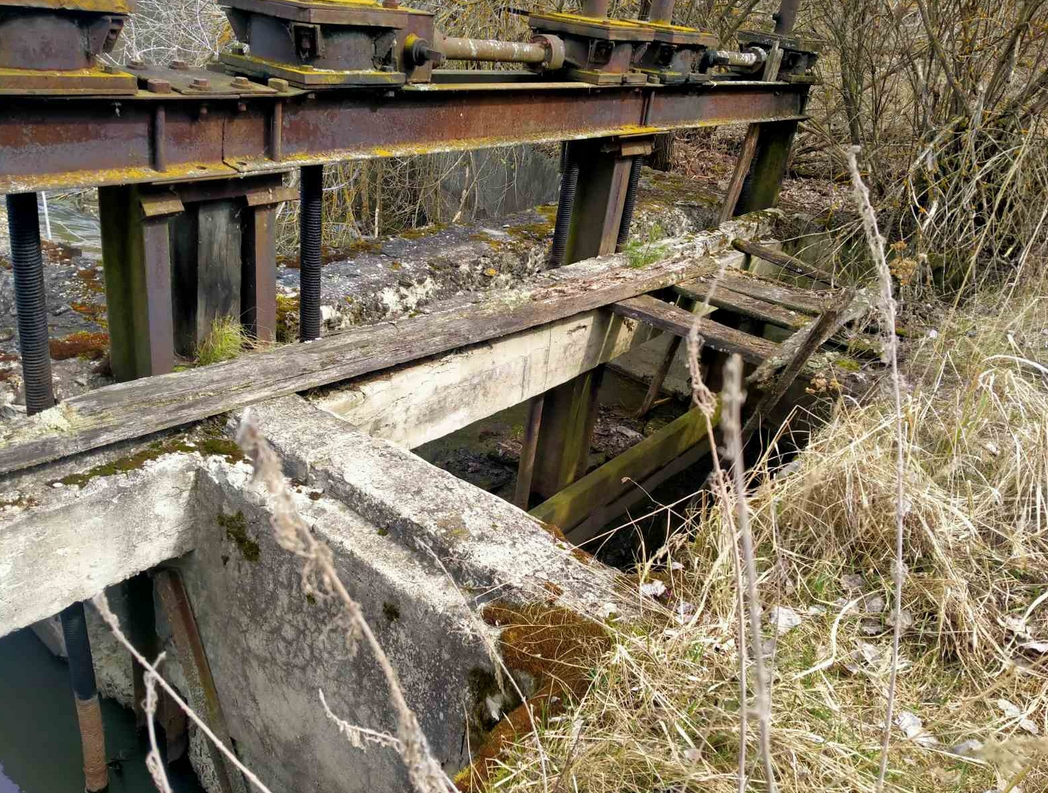 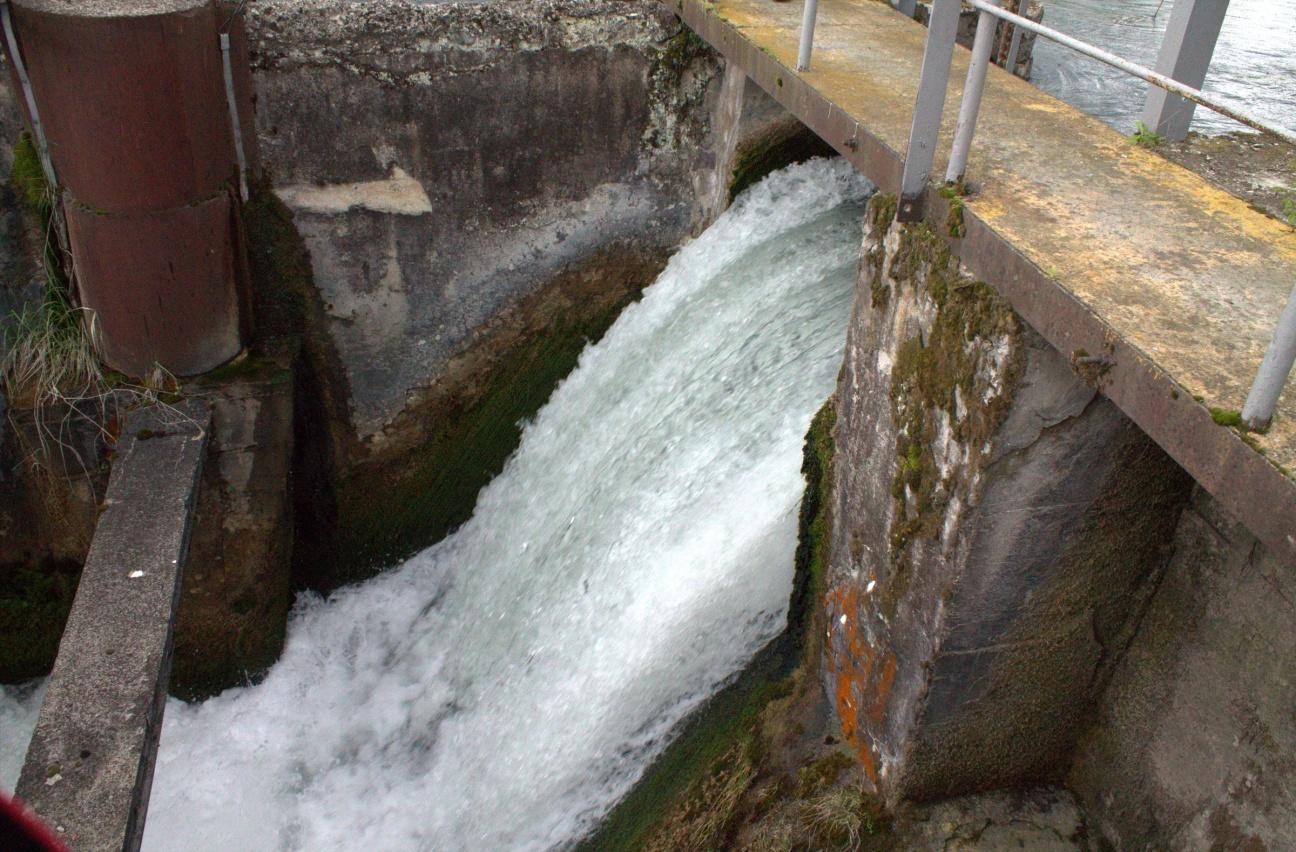 РОСТЕХНАДЗОР
Центральное Управление
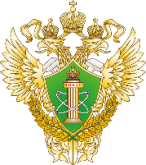 Количество бесхозяйных гидротехнических сооружений в разрезе 2019-2024 гг.
17
РОСТЕХНАДЗОР
Центральное Управление
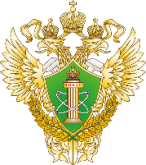 Общая динамика снижения количества бесхозяйных гидротехнических сооружений с 2017 года
18
в 8 раз <
РОСТЕХНАДЗОР
Центральное Управление
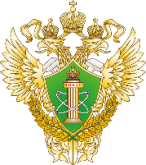 Индикаторы риска нарушений обязательных требований
19
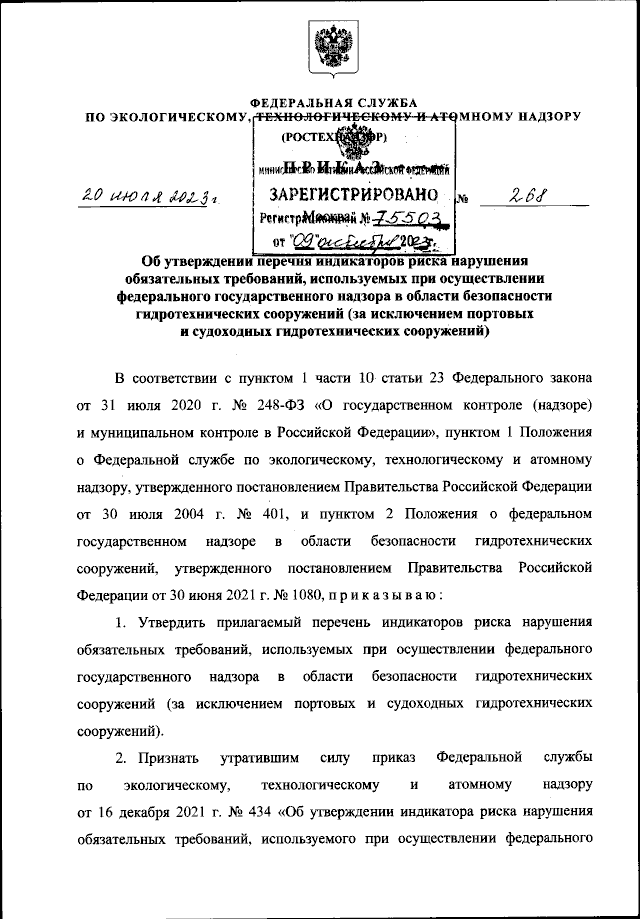 Превышение по трем или более критериям безопасности гидротехнического сооружения предельных значений количественных показателей состояния гидротехнического сооружения, соответствующих допустимому уровню риска аварии гидротехнического сооружения
1
Превышения в течение более 30 дней подряд нормального подпорного уровня, установленного проектной документацией, на величину более тридцати процентов расстояния между нормальным подпорным уровнем и форсированным подпорным уровнем в водохранилищах образованными гидротехническими сооружениями. (На основании данных из открытых источников)
2
Выявление должностным лицом Ростехнадзора факта понижения уровня воды в водохранилище, образованном гидротехническим сооружением III или IV класса, на величину более 90 процентов расстояния между нормальным подпорным уровнем и уровнем мертвого объема, установленными проектной документацией для данного гидротехнического сооружения
3
Выявление должностным лицом Ростехнадзора факта смены эксплуатирующей гидротехническое сооружение организации и не поступление от новой эксплуатирующей гидротехническое сооружение организации в Ростехнадзор либо его территориальный орган заявления о проведении преддекларационного обследования гидротехнического сооружения в течение трех месяцев с даты смены эксплуатирующей гидротехническое сооружение организации.
4
РОСТЕХНАДЗОР
Центральное Управление
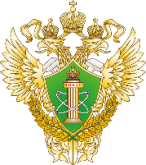 Реализация региональных программ поднадзорных субъектов Российской Федерации
20
Срок реализации программ:
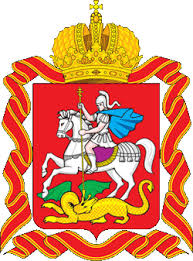 Распоряжение Министерства экологии и природопользования Московской области от 29 августа 2023 г. № 2227-рп «Об утверждении региональной программы Московской области «Обеспечение безопасности гидротехнических сооружений, в том числе гидротехнических сооружений, которые не имеют собственника или собственник которых неизвестен либо от права собственности на которые отказался»
Московская область
2023-2027гг.
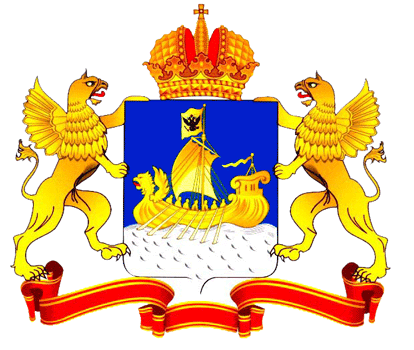 Костромская область
Постановление Администрации Костромской области от 23 мая 2022 г. № 245-а «Об утверждении региональной программы «Обеспечение безопасности гидротехнических сооружений на 2022-2028 годы на территории Костромской области».
2022-2028гг.
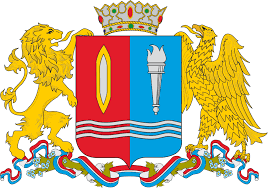 Постановление Правительства Ивановской области от 29 ноября 2024 г. № 588-п «О внесении изменений в постановление Правительства Ивановской области от 20.12.2022 № 758-п 2Об утверждении региональной программы «Обеспечение безопасности гидротехнических сооружений, в том числе гидротехнических сооружений, которые не имеют собственника, или собственник которых неизвестен, либо от права собственности на которые собственник отказался»»
Ивановская область
2024-2030гг.
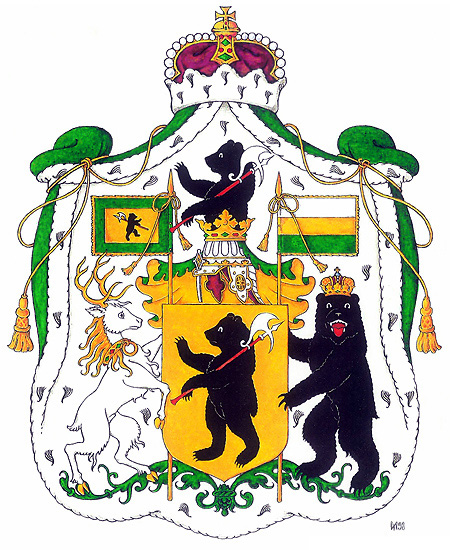 Постановление Правительства Ярославской области от 27 марта 2024 г. № 399-п «Об утверждении государственной программы Ярославской области «Охрана окружающей среды в Ярославской области» на 2024 - 2030 годы и о признании утратившими силу отдельных постановлений Правительства области»
Ярославская область
2024-2030гг.
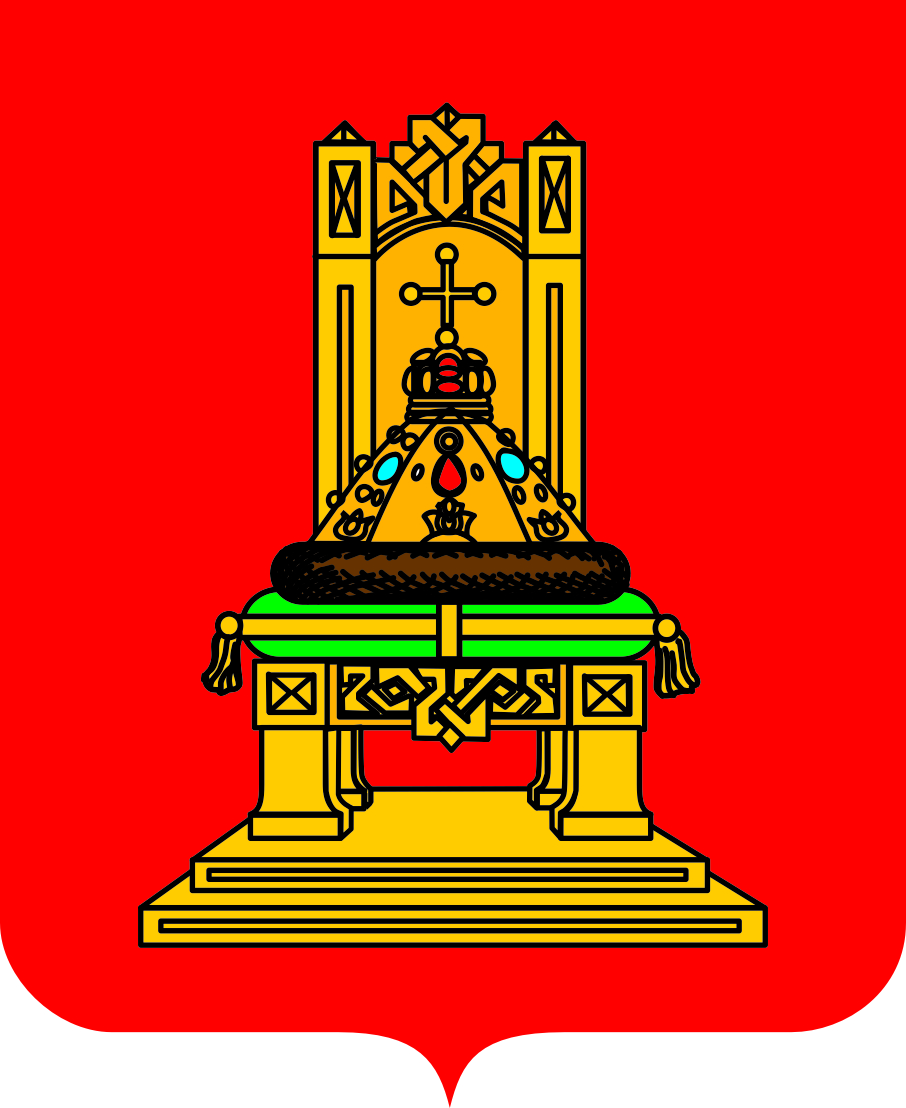 2023-2026гг.
Постановлением Правительства Тверской области от 7 июня 2023 г. № 240-пп «Об утверждении региональной программы Тверской области «Обеспечение безопасности гидротехнических сооружений в Тверской области»
Тверская область
Постановление Правительства Владимирской области от 30 октября 2023 г. № 785 «Об утверждении региональной программы обеспечения безопасности гидротехнических сооружений на территории Владимирской области, в том числе гидротехнических сооружений, которые не имеют собственника или собственник которых неизвестен либо от прав собственности на которые собственник отказался»
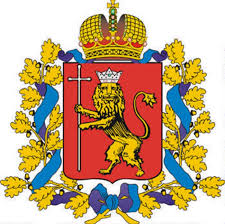 2023-2025гг.
Владимирская область
РОСТЕХНАДЗОР
Центральное Управление
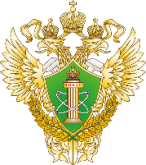 Анализ основных показателей контрольно-надзорной деятельности при осуществлении надзора  за гидротехническими сооружениями по итогам 2024 года, расположенных на территории Владимирской, Ивановской, Костромской, Московской, Тверской и Ярославской областей
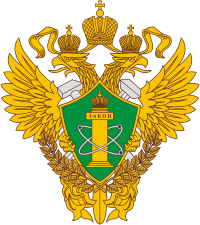 Благодарю за внимание